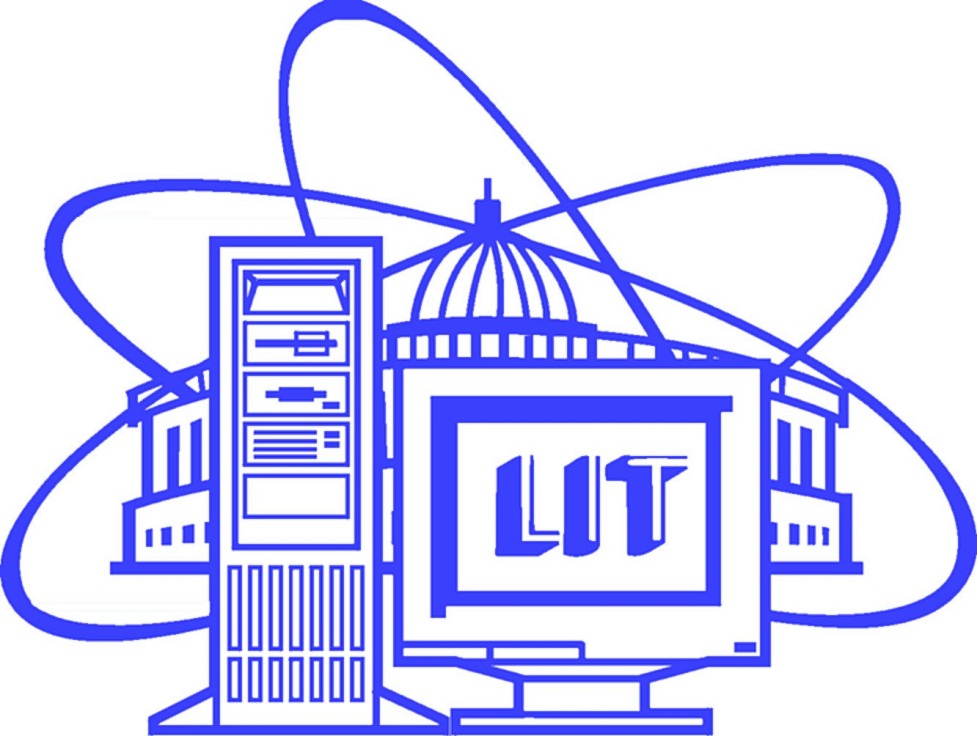 V.V. Korenkov

The 123rd Session of the JINR Scientific Council
 22 – 23 February 2018
LIT resources from 2013 to 2017
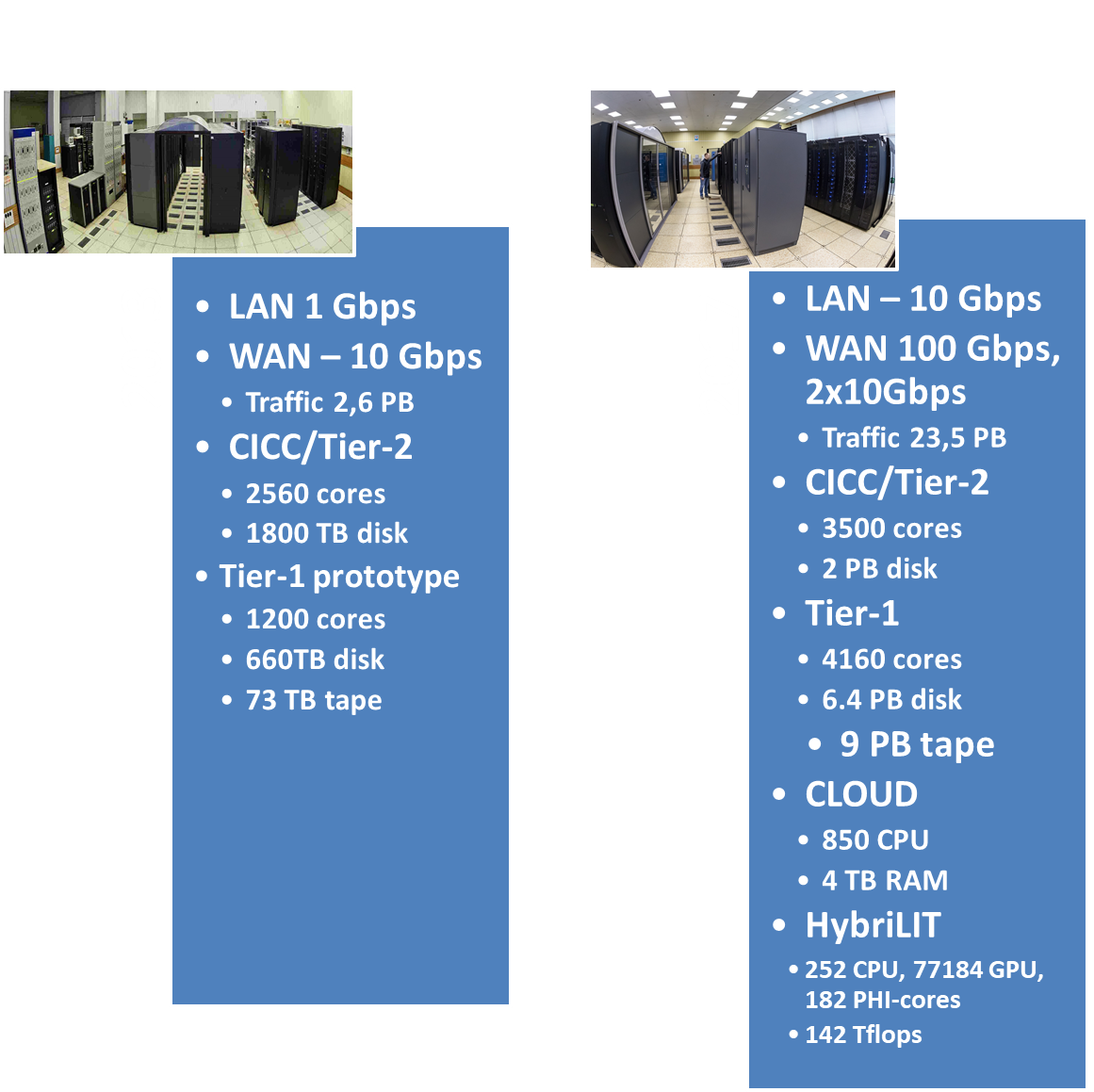 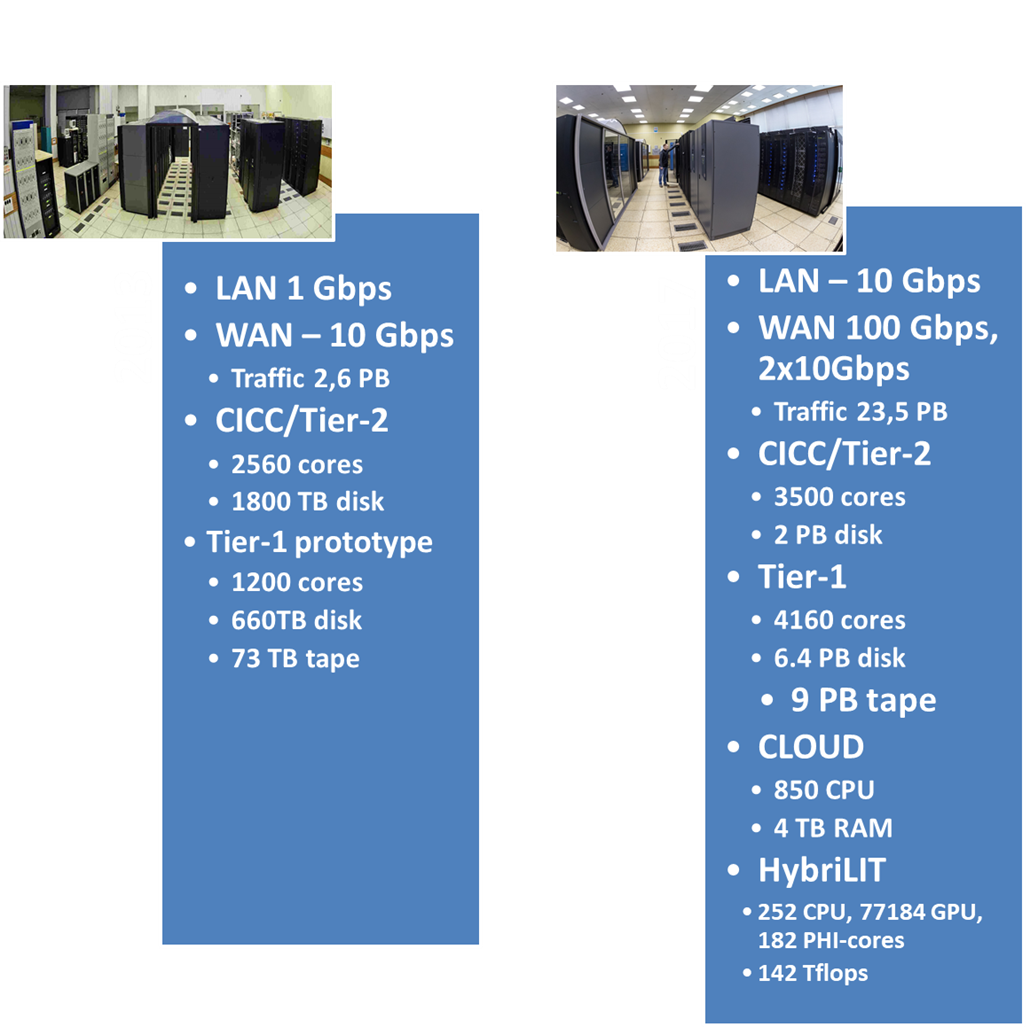 During the last 5 years three new components  have been put into operation:
2017
2013
Increase of 
LAN and WAN by 10 times
Traffic by ~10 times
computational nodes of CICC/Tier-2 and Tier-1 by 2 times
storage system by 3.5 times
Tape robot for 9 PByte was put into operation.
New engineering infrastructure.
Modernization of LIT building.
LIT personnel
LIT publications
Problems, solutions, prospects
LIT structure, personnel, personnel certification










Information security
Licensing policy at JINR
Conferences, schools, courses, training
Dissertation Council
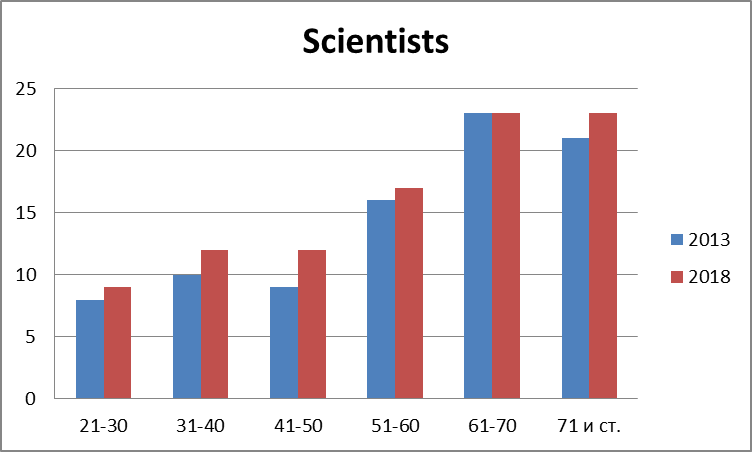 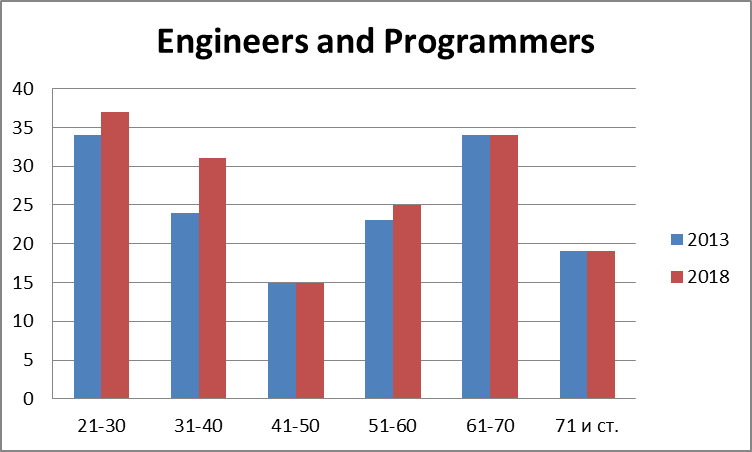 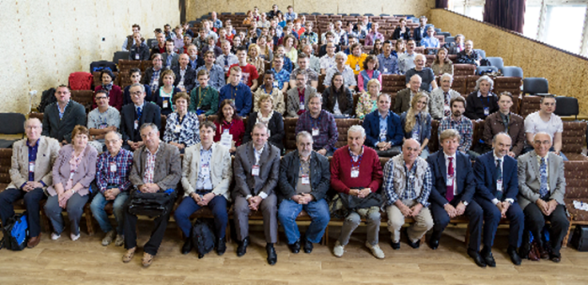 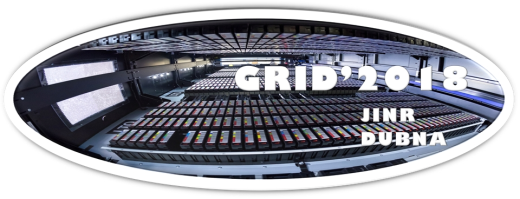 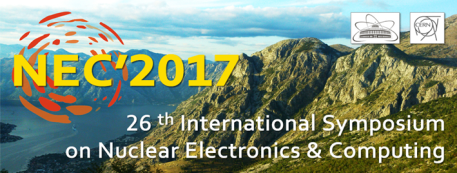 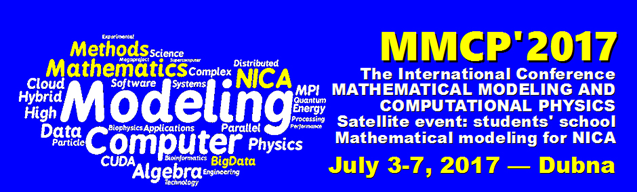 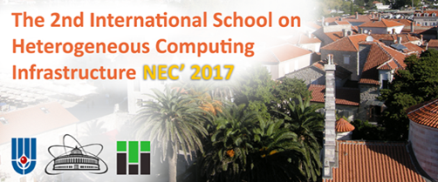 Problems, solutions, prospects
Concentration of efforts on the main directions of LIT development.

Effective use of budget resources, attraction of extra-budgetary funds (grants from RSF, RFBR, FСP, etc.).
 
Intensive international relations, especially with JINR Member States, by means of joint scientific programs, grants, scientific schools and conferences. Development of a system of training and advanced training of IT professionals for JINR and Member States.
  
Youth policy.
Attracting talented students from universities of Russia and JINR Member States for the preparation of master's theses on the subject of LIT. Activation at LIT of the basic chair “Distributed computing”. LIT will become an attractive center for talented and creative youth, where the young scientists will find good conditions for their professional growth.
 
Development of the system of improving of professional skills within the IT field.
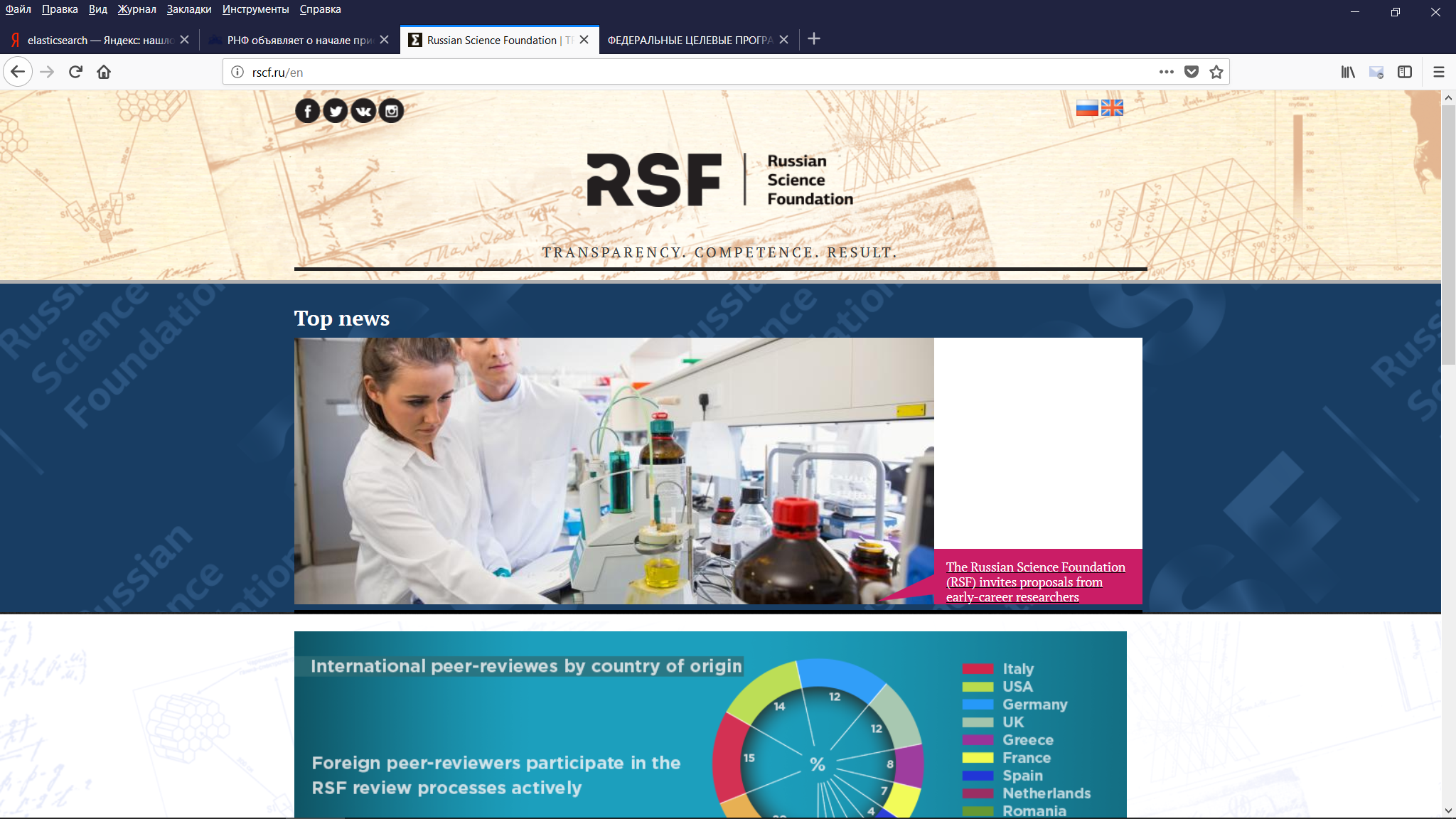 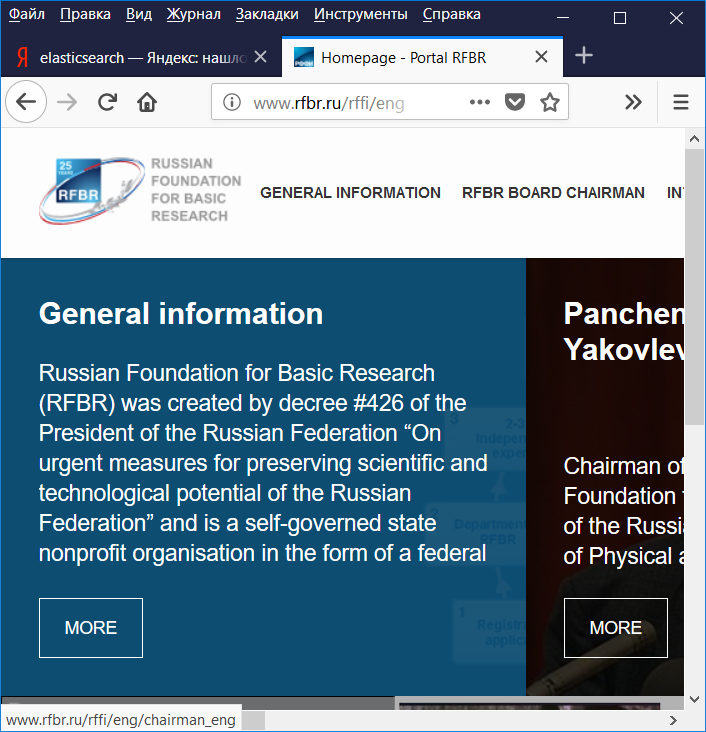 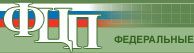 Main goal for Seven-year plan for the development of LIT 2017–2023
Information  Technology:
to  carry  out  fundamental  promising  and advanced   research   in   the   field   of   distributed   computing,   computational   mathematics   and   computational physics aimed at the creation and use of new computing platforms, the development of  new  mathematical  methods,  algorithms  and  software  by  addressing  urgent  problems  arising  in  experimental and theoretical studies. 

The solution of this task is closely related to a wide range of research conducted at JINR in high-energy physics, nuclear physics, condensed matter physics and nanotechnology  as  well  as  radiobiology  and  biophysics,  and  several  other  areas  that  require application  and  development  of  new  approaches  to  modeling  physical  processes,  processing  and analysis  of  experimental  data,  including  application  in  the  studies  within  the  NICA  project,  in  the neutrino  programme  and  in  other  strategic  goals  of  the  Institute.  

Within  the  modern  computerized world, the advancement of the development in this direction is fundamental for the progress in all the other areas of the JINR research.
Strategy of Information Technologies and Scientific Computing in JINR
Implementation of all tasks of the seven-year plan for the development of LIT 2017–2023
LIT IT-infrastructure is the one of JINR basic facilities
Multifunctional  Information and  Computing Complex
Strategy of Information Technologies and Scientific Computing in JINR is creating a scientific IT ecosystem  that combines  a variety of technological solutions, concepts and methodologies
 New trends are Digital science, Digital Economics…
Promising directions of LIT development
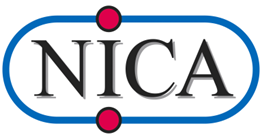 Development of a computing model and a megaproject architecture (NICA, LHC, FAIR, PIC, ELI, SKA …).
Development of the architecture of distributed system of data storage, processing and analysis for experiments on the NICA complex.
CHALLENGE: distributed data storage evolution: DATALAKES.
CHALLENGE:  R&D of software to acquire, manage, process, and analyze the big amounts of data to be recorded (HSF).
Parallel and hybrid computing, re-engineering of software packages for modern architectures.
Development of the PanDA platform as a universal environment for the large-scale projects. 
Development of the systems of distributed monitoring and intelligent management.
Simulation of complex systems, quantum computing. 
Development of modern data analysis methods (like Machine Learning, etc.). Development and implementation of Big Data methods and technologies.
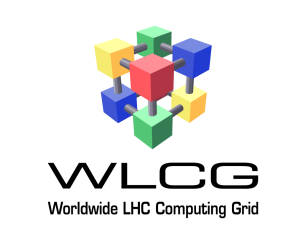 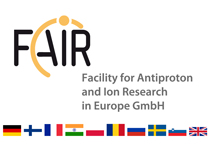 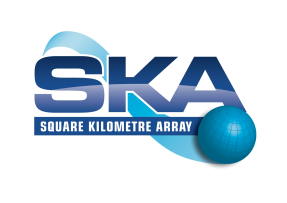 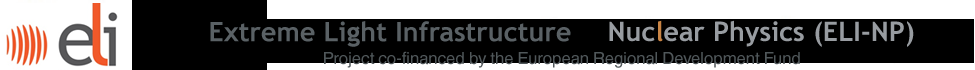 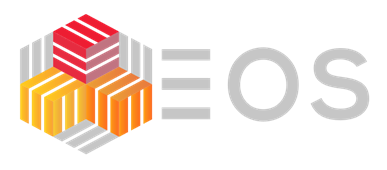 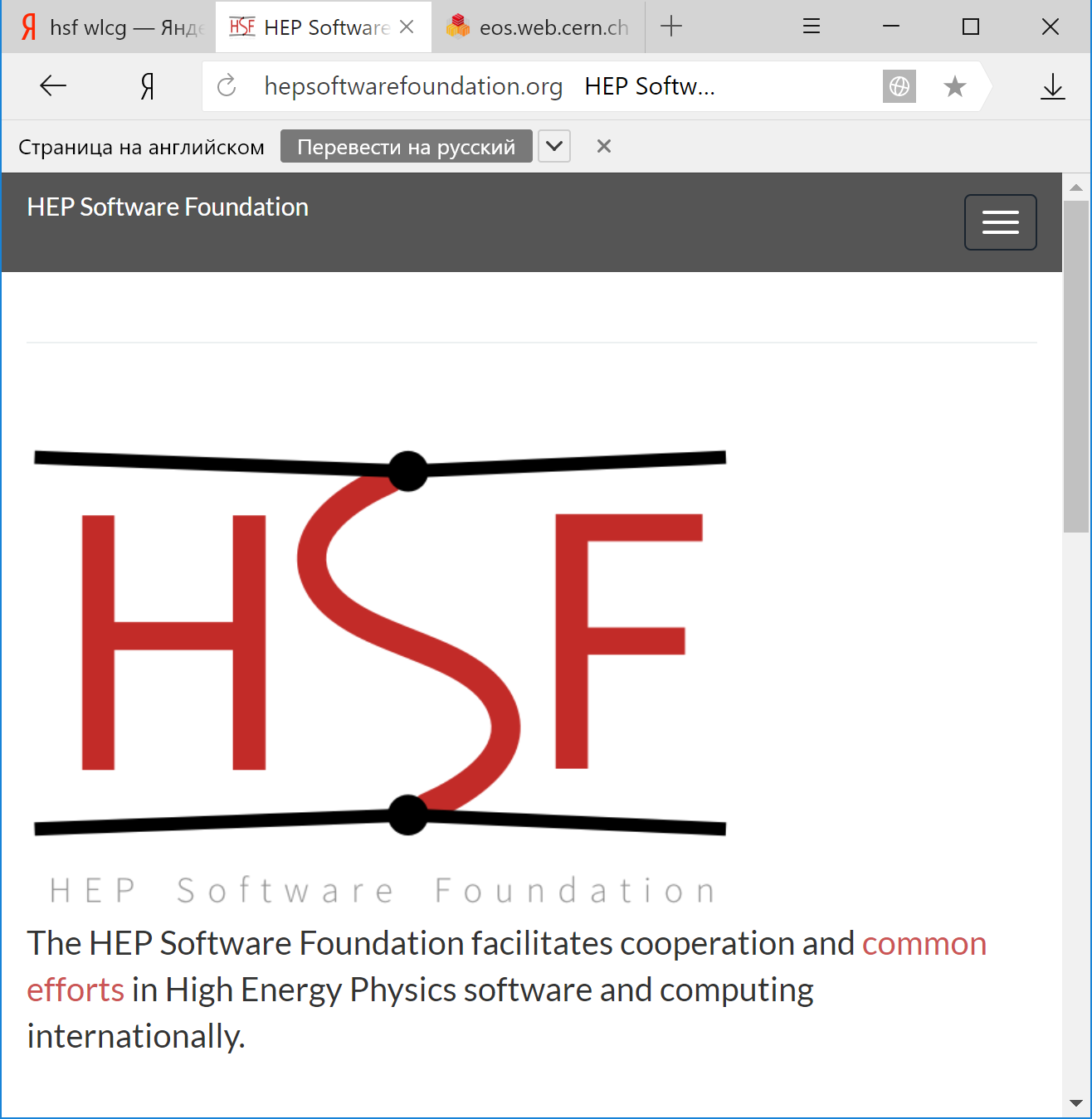 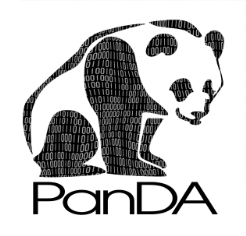 THANK YOU FOR YOUR ATTENTION !
22.02.2018
9